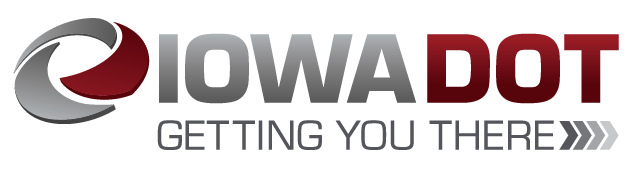 Revitalize Iowa’s Sound Economy Program
Iowa Transportation Commission Workshop
Workforce Housing Element RISE Policy
August 9, 2021
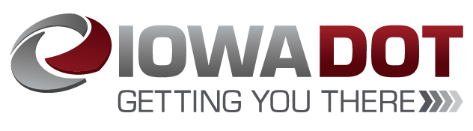 Workforce Housing Element RISE Policy History
Survey of cities and counties identified the need for RISE funding to support development of workforce housing particularly in smaller communities.
This need supports Governor Reynolds Empower Rural Iowa Initiative which is managed by the Center for Rural Revitalization housed within the Iowa Economic Development Authority (IEDA).
The Investing in Rural Iowa Task Force held Idea Summits throughout Iowa and identified the need to expand RISE program authority to support rural workforce housing projects.
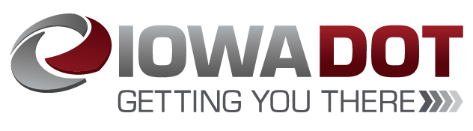 Workforce Housing Element RISE Policy History (continued)
Following are very high-level summaries of three communities that Iowa State University Extension and IEDA staff assisted in performing rural housing readiness assessments and creating action plans to ensure they were positioned for housing changes by having community engagement as well as ensuring appropriate zoning ordinances, building codes, rental codes, vacant lots, adequate water, sanitary sewer, storm sewer and street maintenance were either in-place or could be implemented.
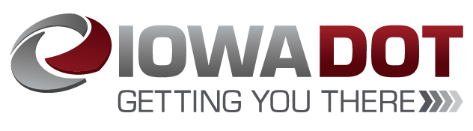 Summary of Rural Housing Readiness Action Plan for Mapleton
Vision for new housing:
A new subdivision;
Create multiple types of housing;
More available land for new housing development;
Larger lots for new housing;
Apartments for retired people;
New starter affordable homes;
Creation of a housing rehabilitation program.
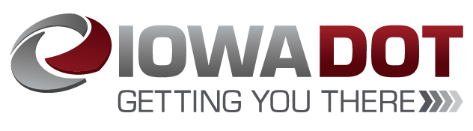 Summary of Rural Housing Readiness Action Plan for Central City
Vision for new housing:
More available zoned land for housing;
New apartments, townhouses and duplexes;
Townhomes and small lots;
Affordable to a range of incomes;
Small affordable units;
New senior housing to free up existing housing;
City council to create front-end incentive package;
Expanded rehabilitation program.
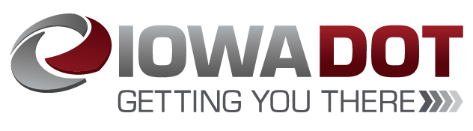 Summary of Rural Housing Readiness Action Plan for Keokuk
Vision for new housing:
New housing subdivision;
New single-family home options;
Pocket neighborhood development of new houses;
New townhouses in a five-block corridor;
Infrastructure improvements including roads.
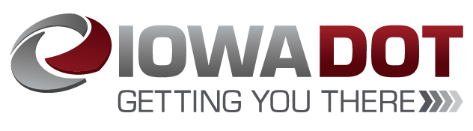 Workforce Housing Element RISE Policy Interim Recommendation
Collaborate with IEDA to identify a small number of pilot communities to submit funding applications for future Transportation Commission approval at a maximum 70% RISE participation rate.
Utilize results of these pilot communities to develop a formal Rural RISE Policy in the future.  For example, 
	- establish population size of eligible communities; 
	- determine types of housing to assist (greenfield, urban renewal, 	upper story residential, etc); 
	- set community eligibility criteria such as participation in an IEDA 	housing or community development program such as Main Street;
	- establish an annual funding limit related to this policy; 
	- increase or decrease the 70% RISE participation rate.
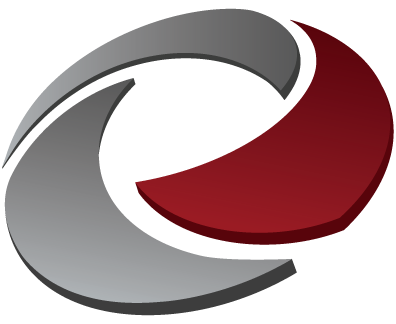 QUESTIONS?
Craig Markley, Systems Planning Bureau
craig.markley@iowadot.us
515-239-1027